SKILLS FOR DIALOGUEworkshop 1The importance of Shared, Brave & Safe Spaces
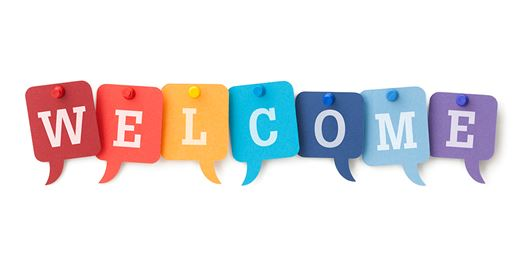 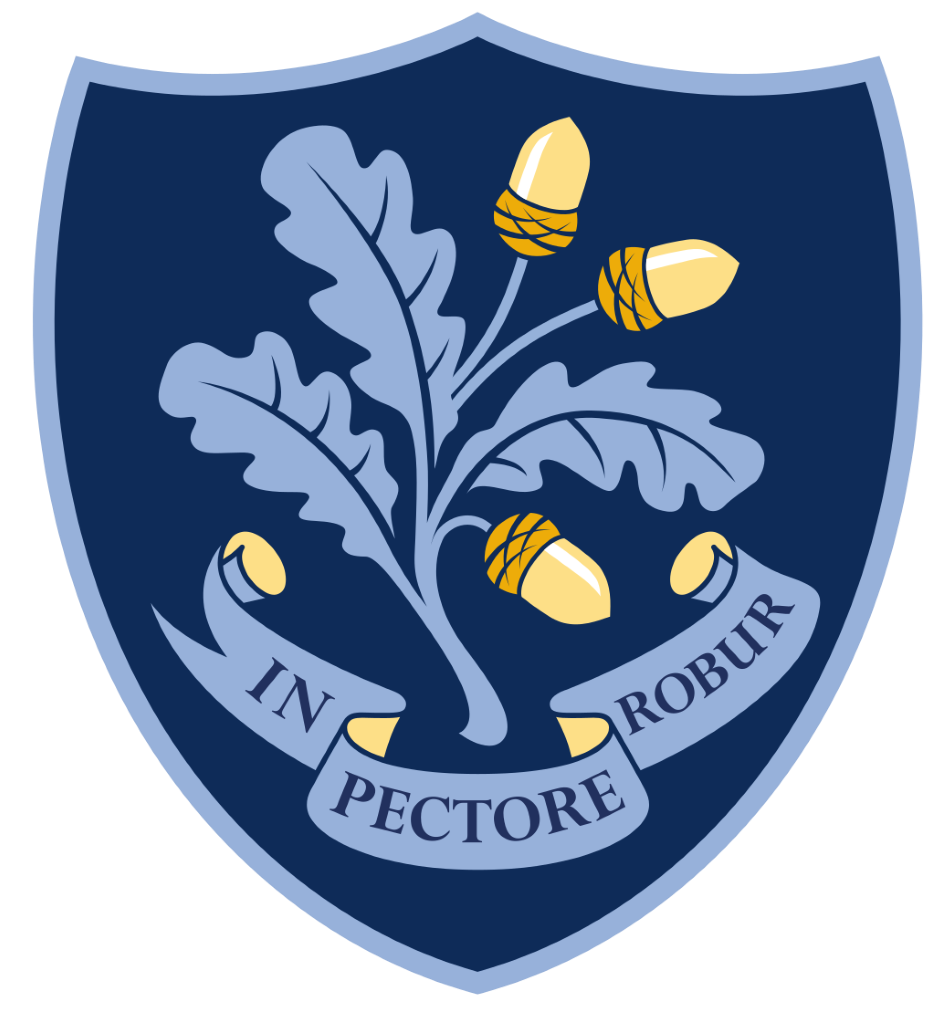 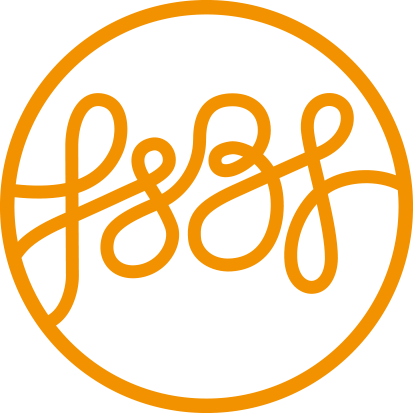 DIAMOND 9 - RANKING
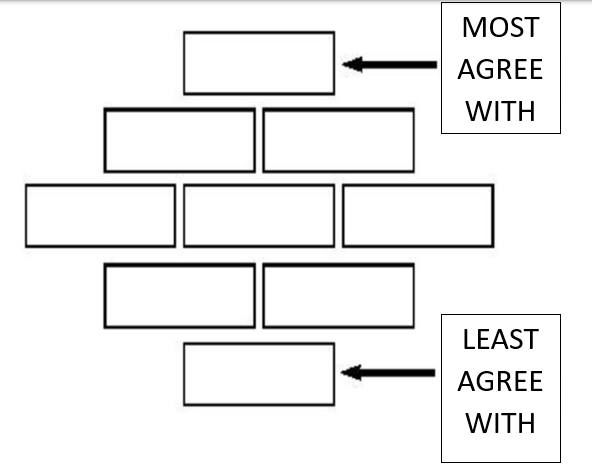 WHAT DO WE MEAN BY DIALOGUE?

1. Read the 9 statements in your envelope and discuss
2. Now put them in order of the ones that you agree with the most to the least
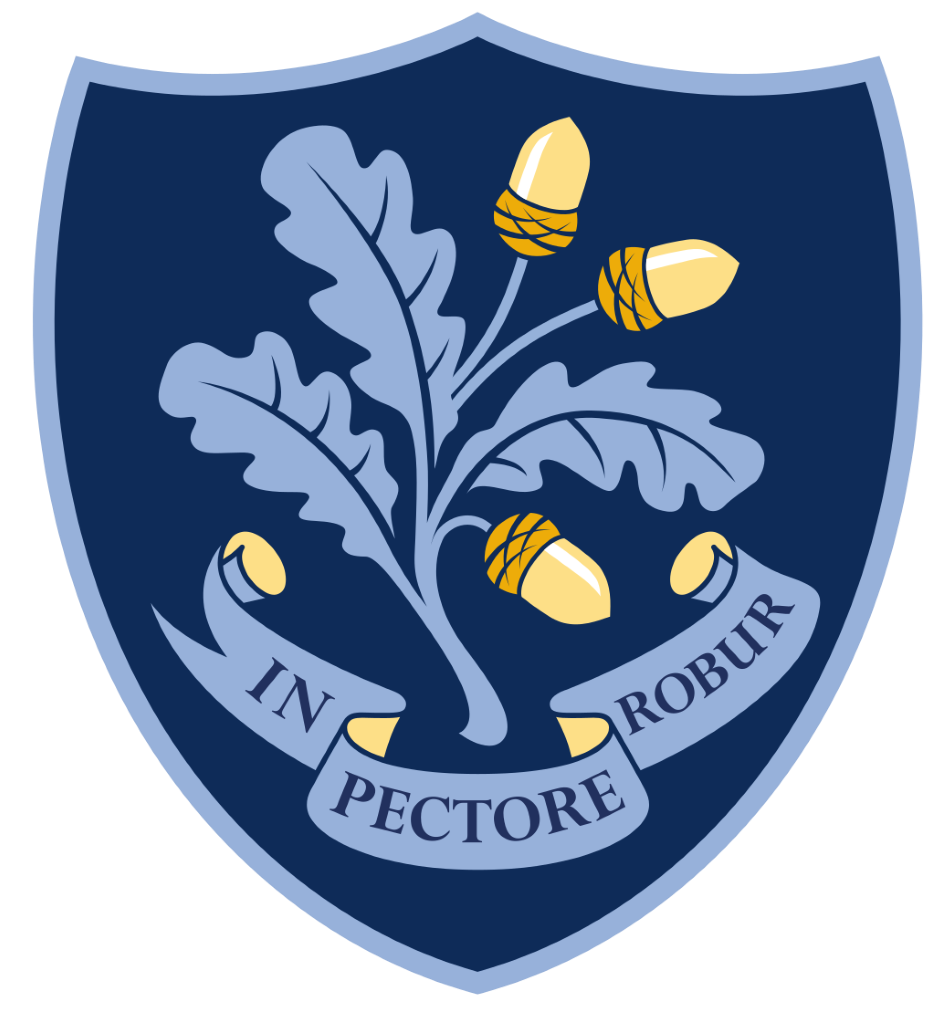 Let’s have a think - Individual Task
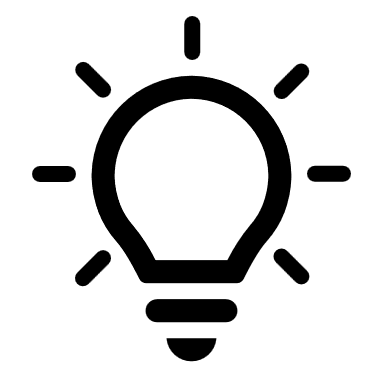 On a separate post-it for each response, write answers to the following 

 What made you hesitate / not share something in the last activity?
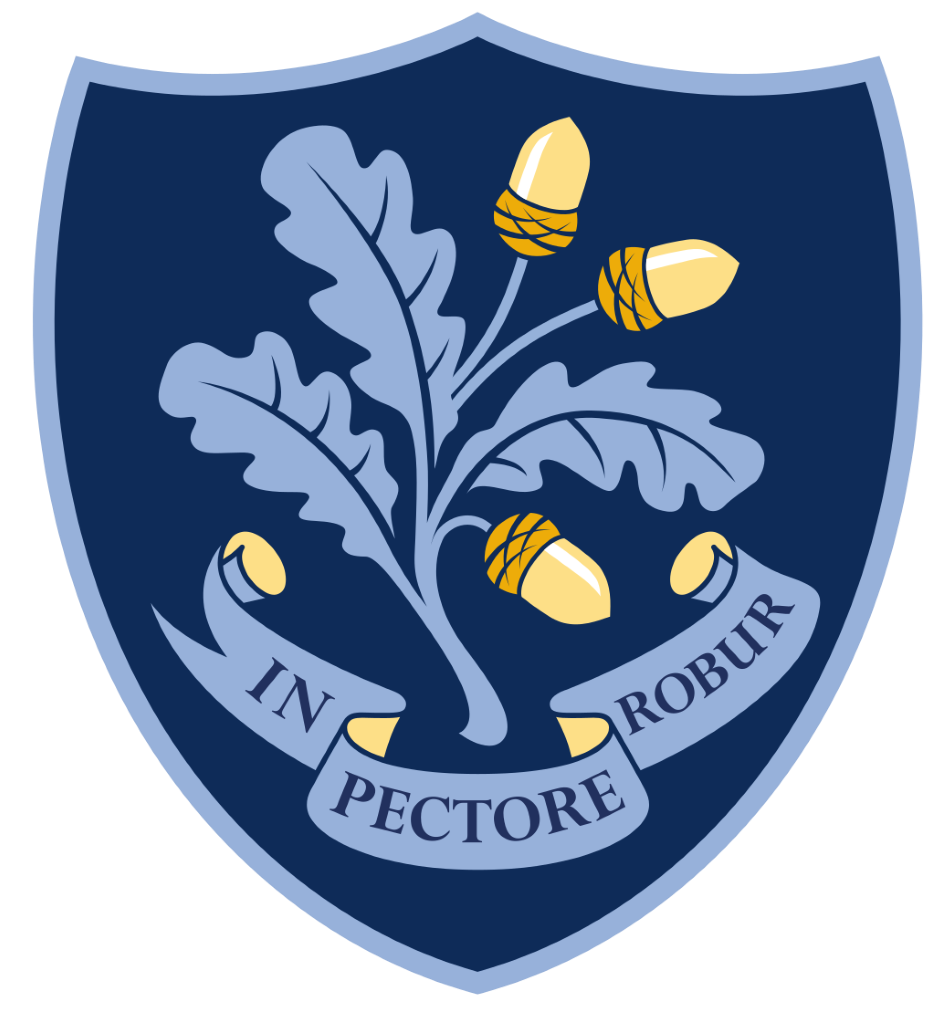 Breaking the wall
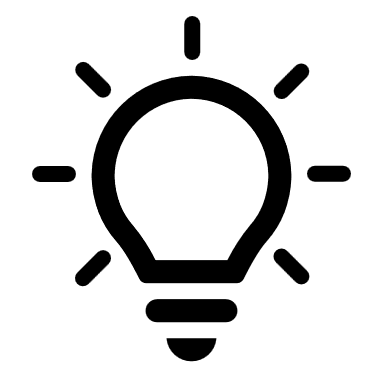 What would make you feel comfortable to share answers that might be a little more personal or delve deeper?
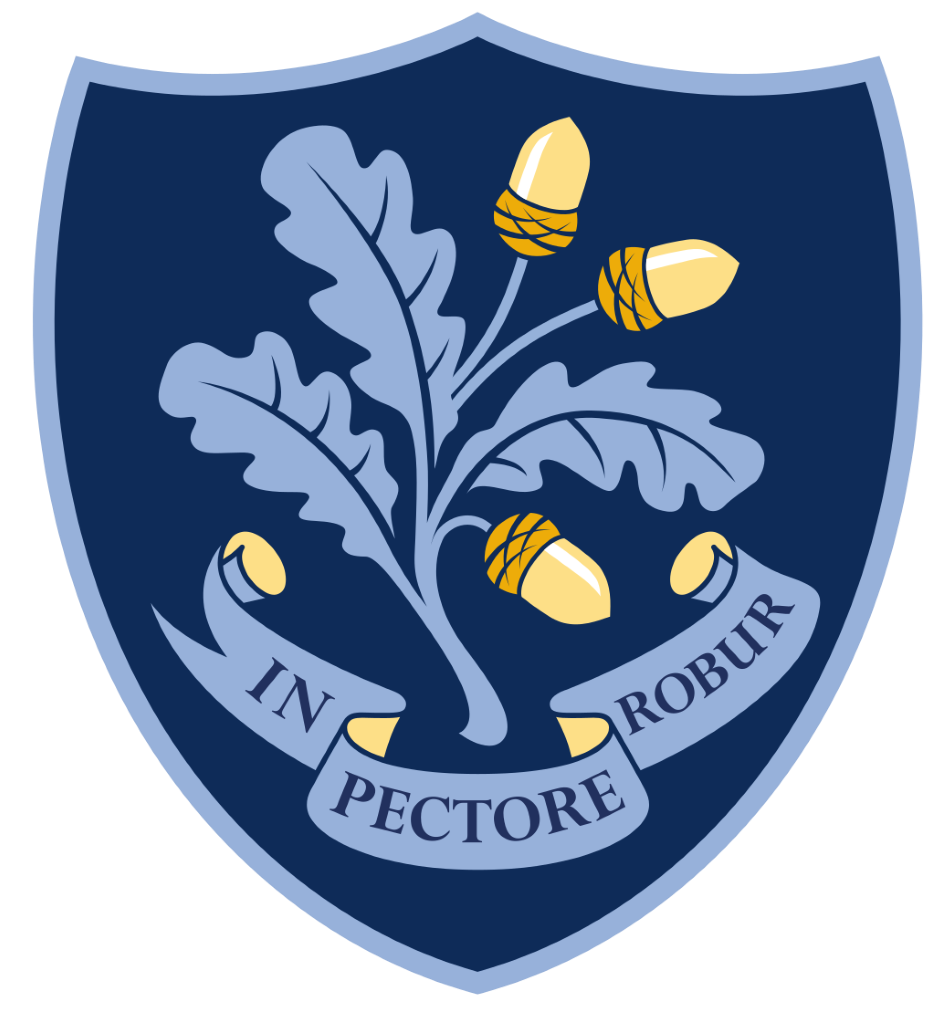 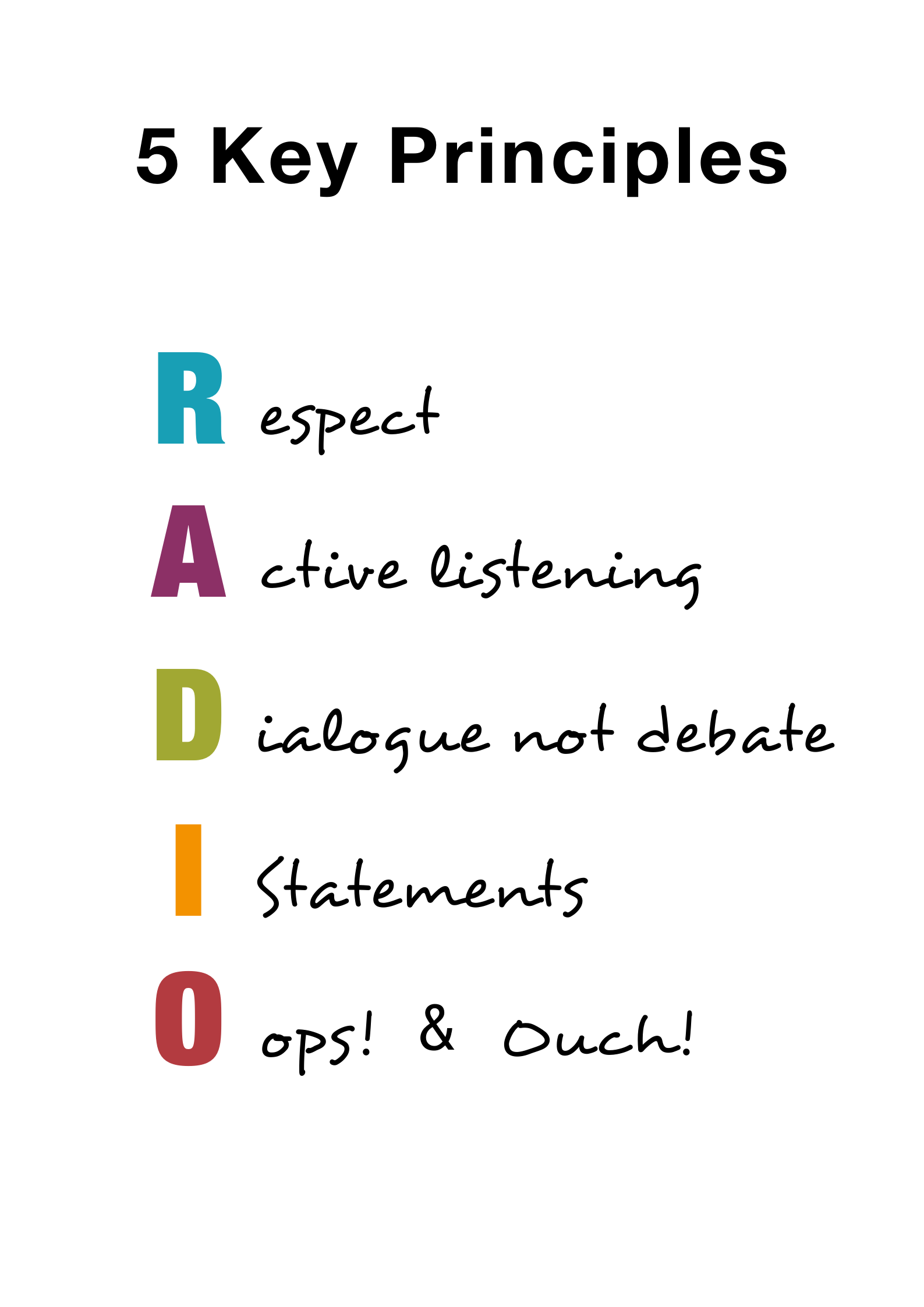 Use our video to help clarify dialogue principles!​
R
A
D
 I 
O
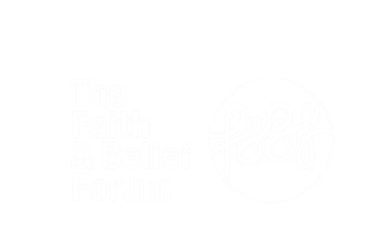 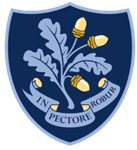